Clase 7 de 11            Fecha: miércoles,  16 de noviembre de 2022
Introducción: 
			 Imperativos
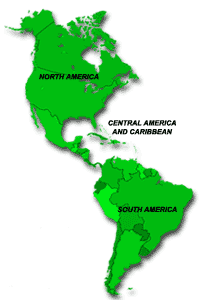 Séptima semana
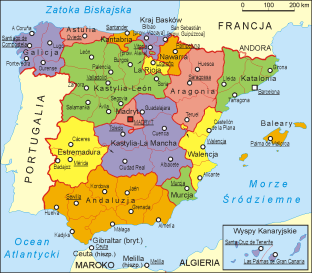 ¿Cuál es la pregunta?



¿                            ?
Sí, voy al concierto
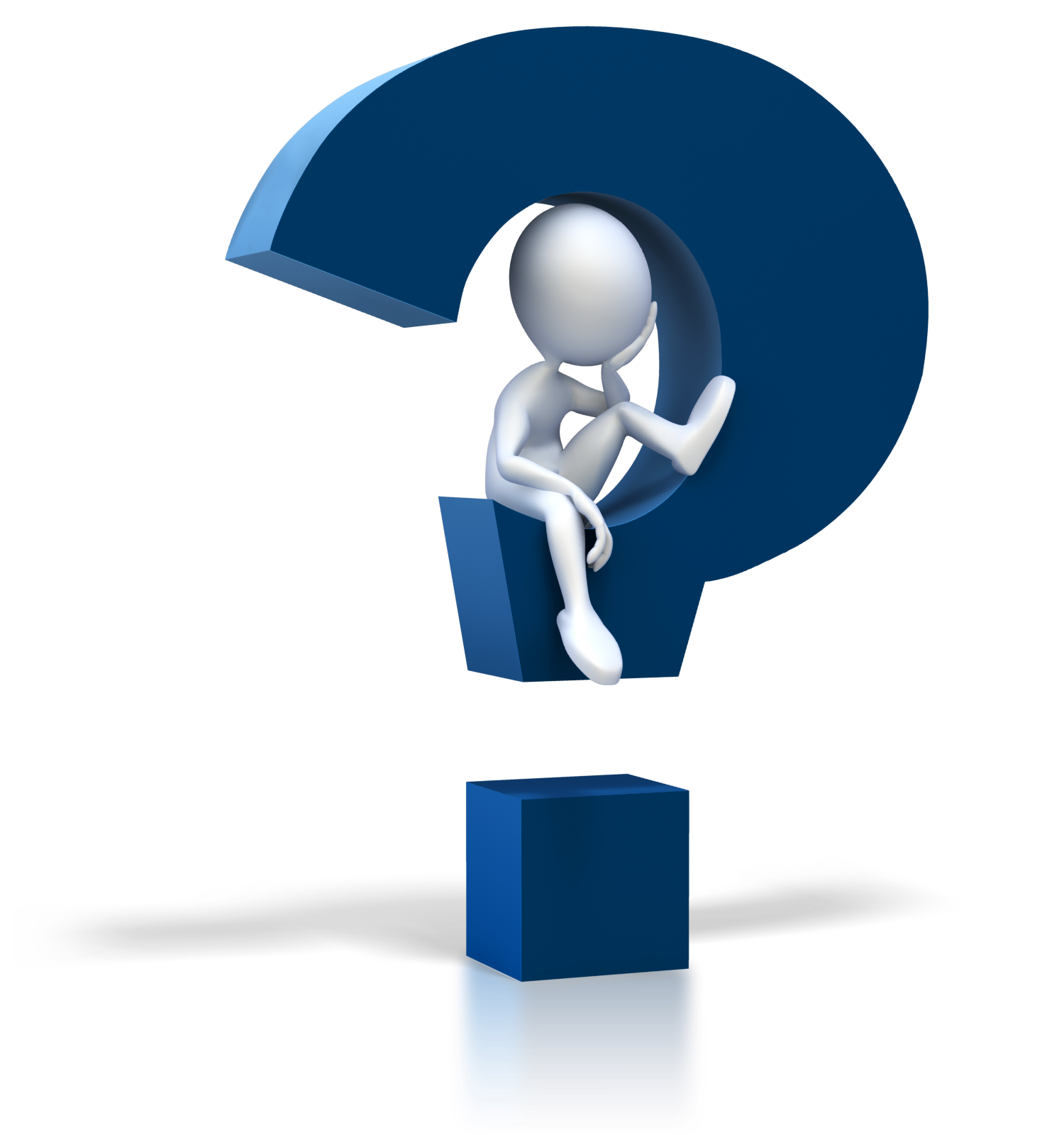 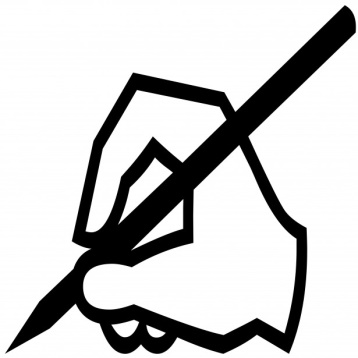 Vas al concierto
Traduce las oraciones
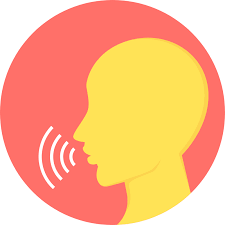 Argentina está en Sudamérica
Argentina is in South America
Vamos a la discoteca
We go/let’s go to the discoteque
La especialidad de la casa es pollo agriculce
The house speciality is sweet and sour chicken
Mis primos son alemanes
La dueña es una señora inglesa
My cousins are German
The owner is an English lady
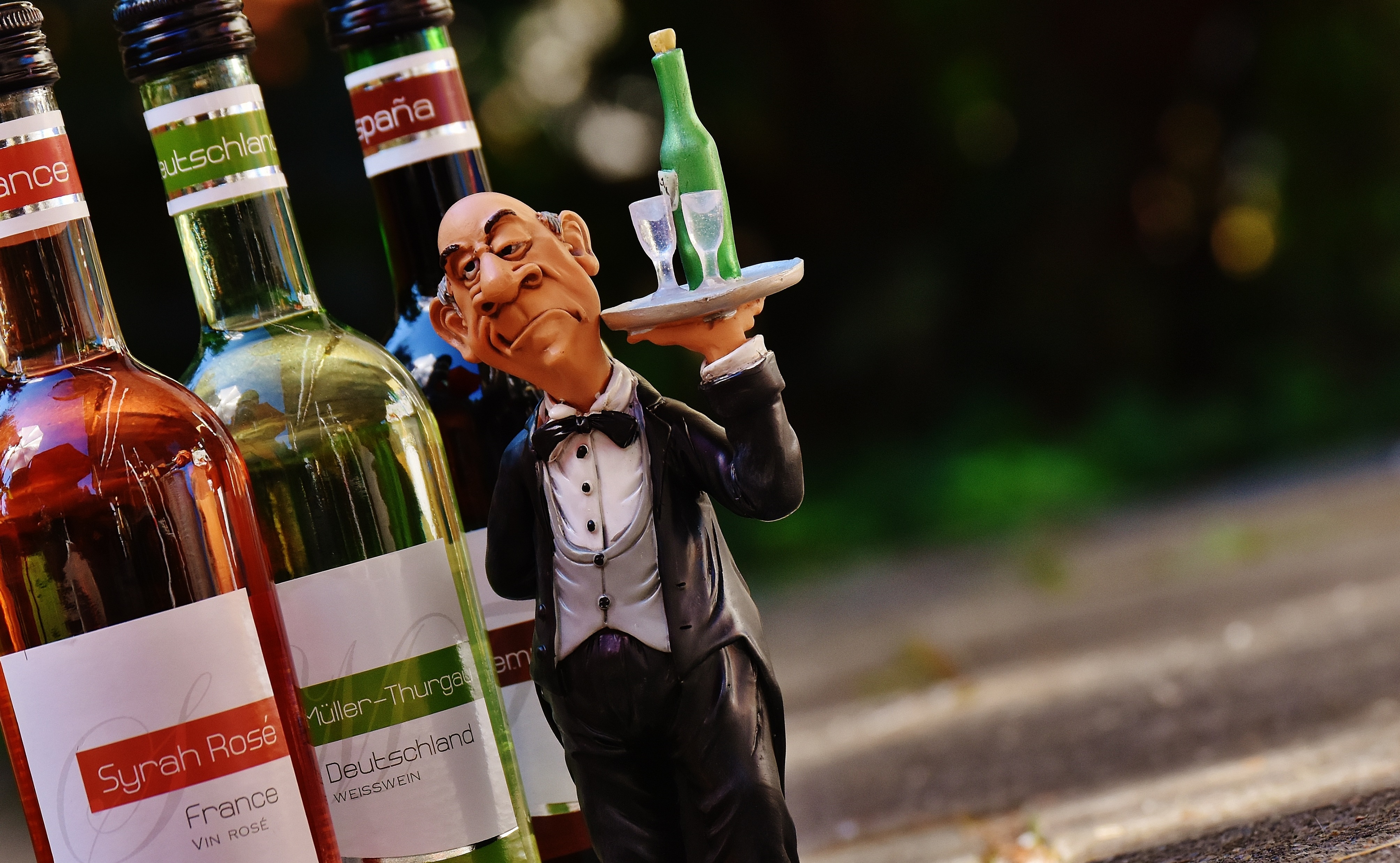 Está cerca de aquí, a treinta y cinco kilómetros, más o menos
It's close from here, at thirty-five kilometers, more or less
Vino con el vino
S/he came with the wine
En mi ciudad hay dos piscinas y un hospital
In my city there are two swimming pools and a hospital
Me gusta porque no es caro
La dueña es muy simpática
I like it because it is not expensive
The owner is very nice
¿Quieres cenar conmigo?
¿Cómo es el pueblo?
Do you want to have dinner with me?
What is the town like?
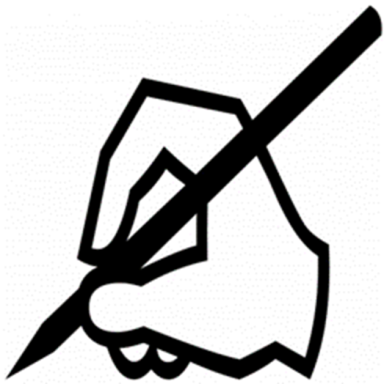 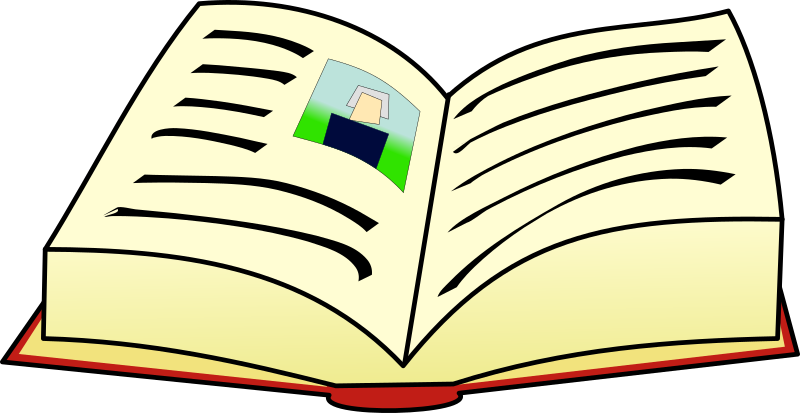 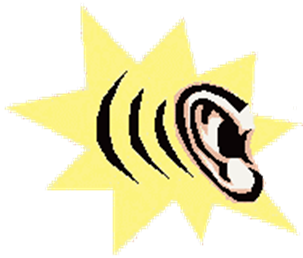 -  Libro p42, Act. 14                 CD1.46Escucha y marca
ImperativosUse mainly in Spanish to give:- directions- instructiones- advice- commands- order, etc.
o
as
a













o
es
e
Habla Hable



















Bebe Beba
Hablar
Habl
Habl
Habl








   Beber
 Beb
 Beb
 Beb
Imperative
You (I.)
You (F.)
You (I.)
You (F.)
Toma
 Reserva
 Escucha

Trabaja
 Estudia
 Firma
Ejercicio - imperatives
Change the 2nd. person singular the verb into an imperative
_ar
Tomas
 Reservas
 Escuchas


Trabajas
 Estudias
 Firmas
Come
 Abre
 Escribe

 Lee
 Bebe
 Vende
Ejercicio - imperatives
Change the 2nd. person singular the verb into an imperative
_er/ir
  Comes
   Abres
Escribes


      Lees
    Bebes
 Vendes
o
as
a
The imperatives
Used to give directions
Doblar = to turn
Dobl
Dobl
Dobl
Dobla
Doble
Imperative
You (I.)
You (F.)
o
es
e
Irregular imperative
Used to give directions
Seguir
  Sig
Sigu
Sigu
Sigue
Siga
Imperative
You (I.)
You (F.)
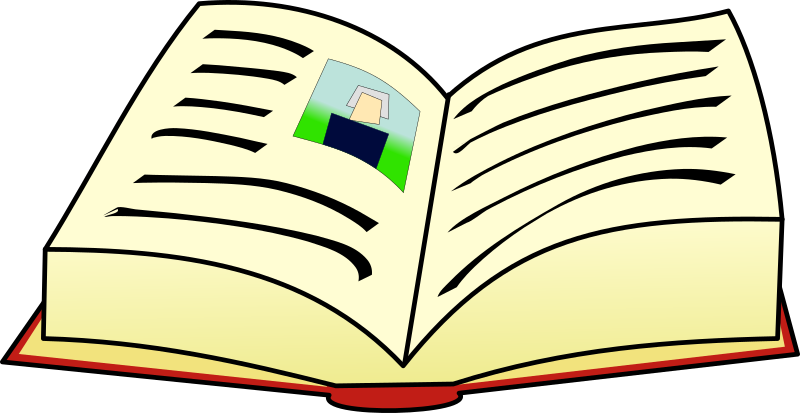 Libro p43, Atención
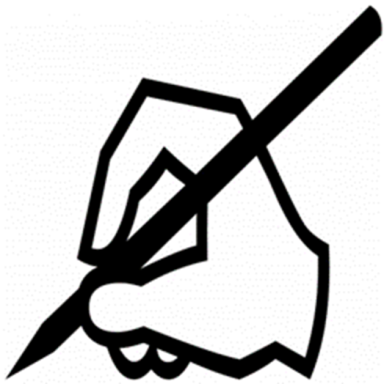 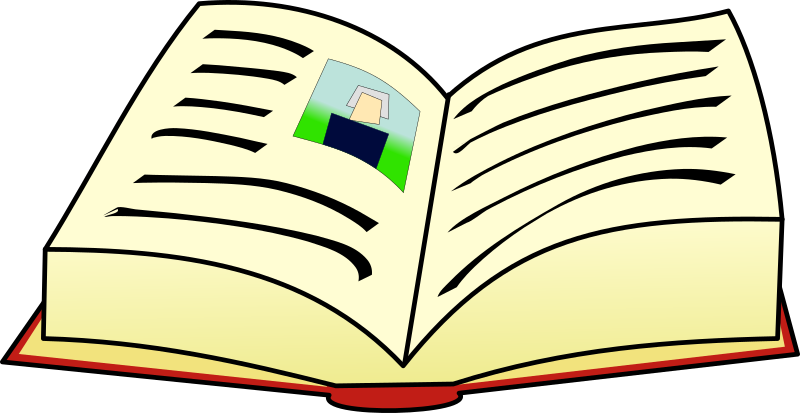 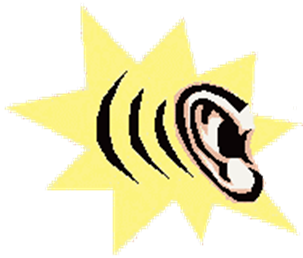 -  Libro p43, Act. 16                 CD1.47Escucha y marca
Tareas para la casa
1. Assessment
3. Libro p49, vocabulario A, p50 B, C y D
4. Give directions to go to a place, use the imperatives: toma or  dobla